Ủy BAN NHÂN DÂN QUẬN LONG BIÊN
TRƯỜNG MẦM NON GIA THƯỢNG
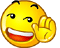 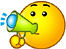 1
11
GIÁO ÁN KPKH
2
12
3
13
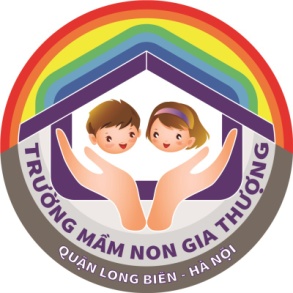 4
14
5
15
6
16
CHỦ ĐỀ :GIA ĐÌNH

ĐỀ TÀI : TRÒ CHUYỆN VỀ MỘT SỐ ĐỒ DÙNG TRONG GIA ĐÌNH BÉ
7
17
8
18
9
19
Giáo viên : Nguyễn Thị Tình
Lứa tuổi: Mẫu giáo bé
Năm học : 2017 - 2018
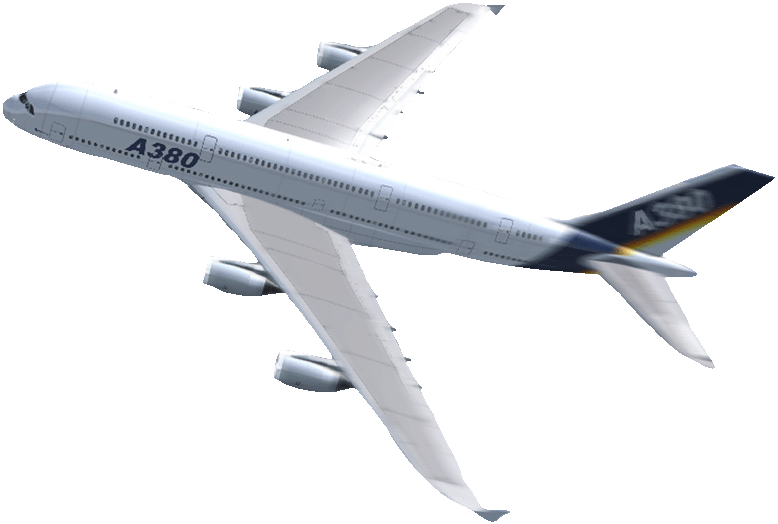 10
20
21
Hoạt động 1: Trò chuyện về 
gia đình của bé qua bài hát
Cả nhà thương nhau
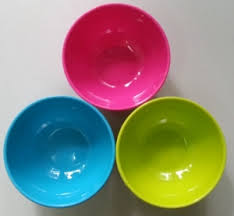 Đồ dùng để ăn
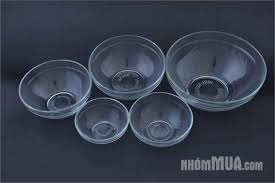 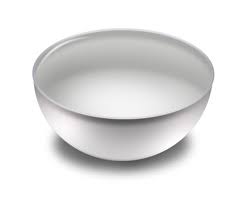 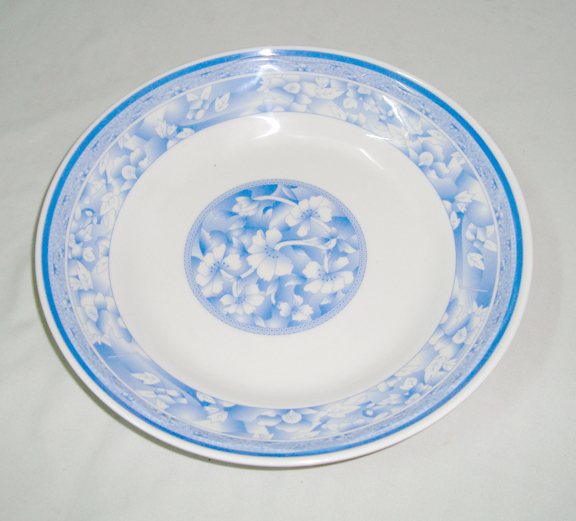 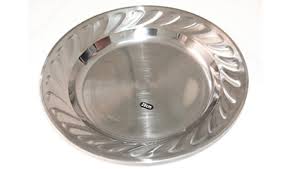 Đồ dùng để đựng thức ăn
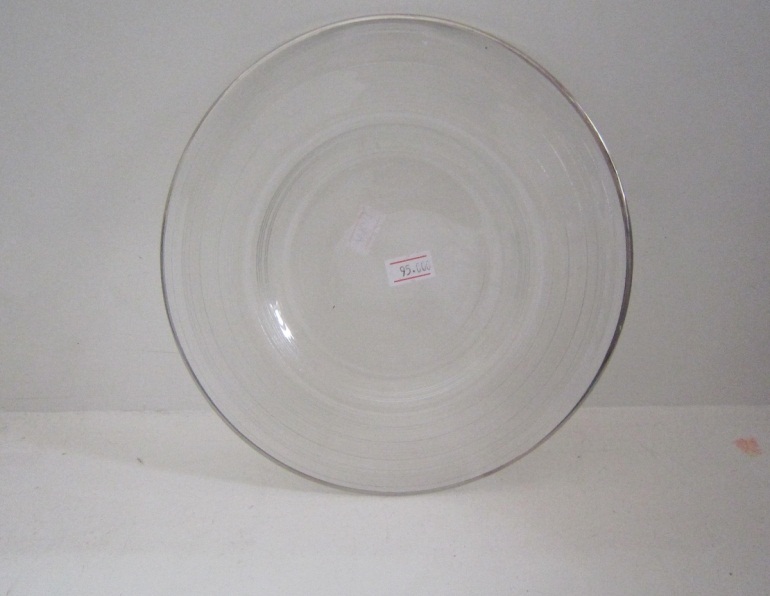 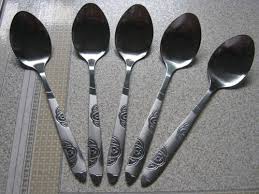 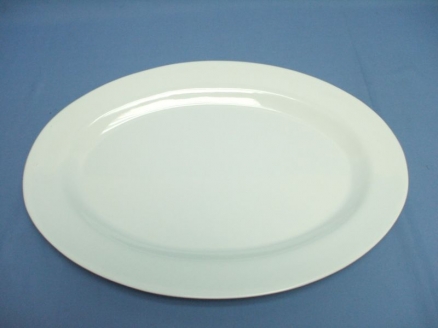 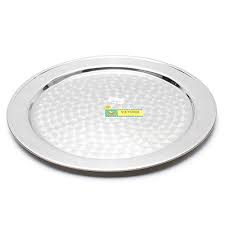 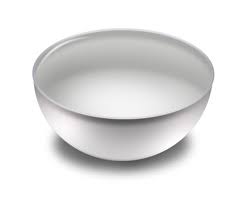 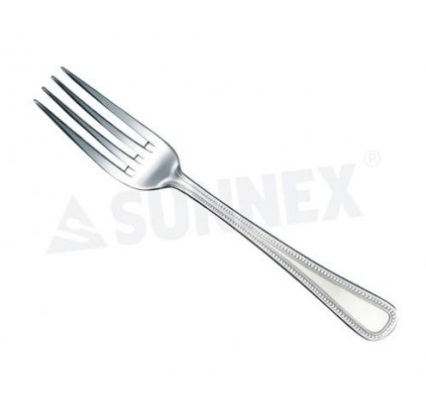 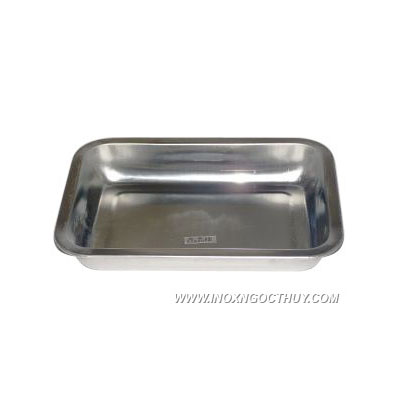 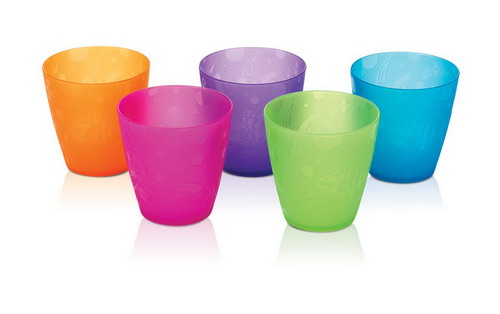 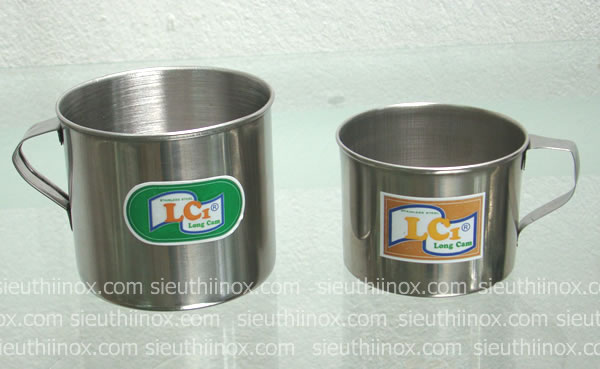 ĐỒ DÙNG ĐỂ UỐNG
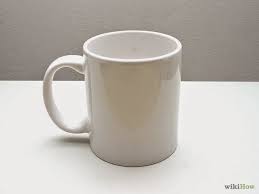 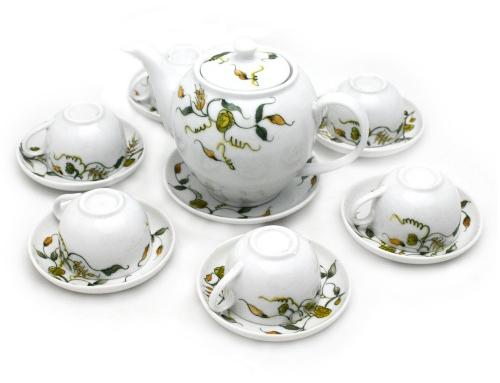 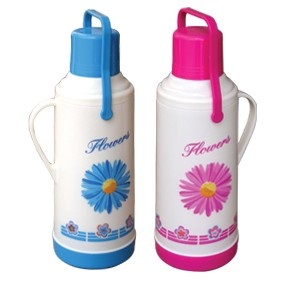 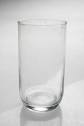 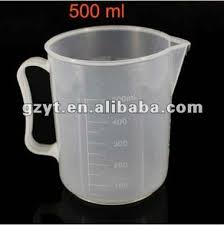 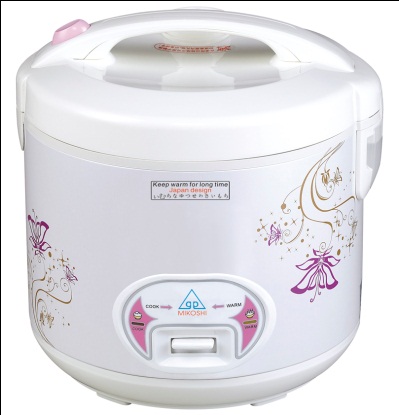 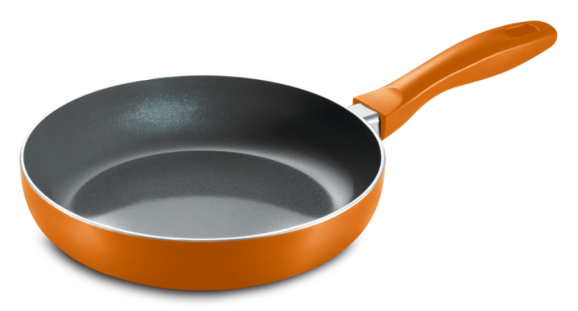 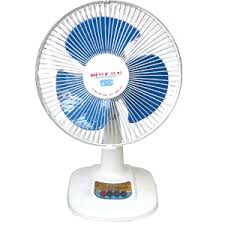 Đồ dùng sinh hoạt,
 giải trí
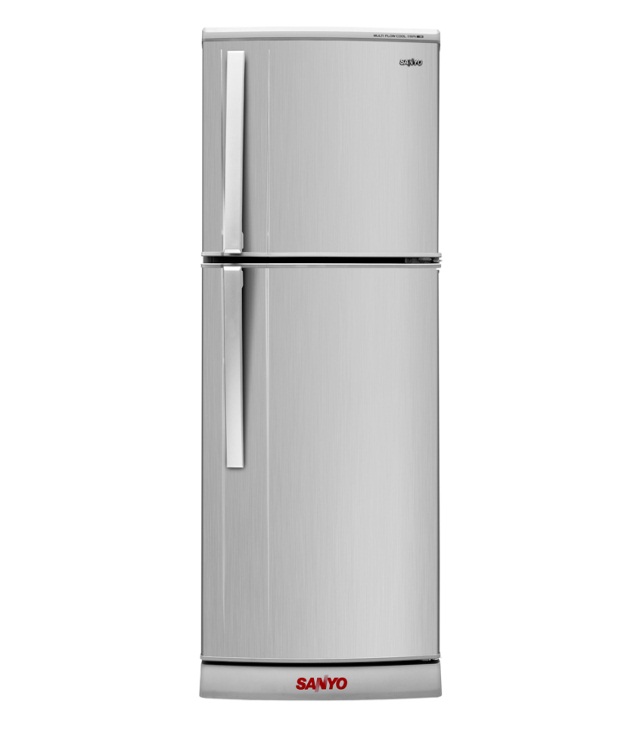 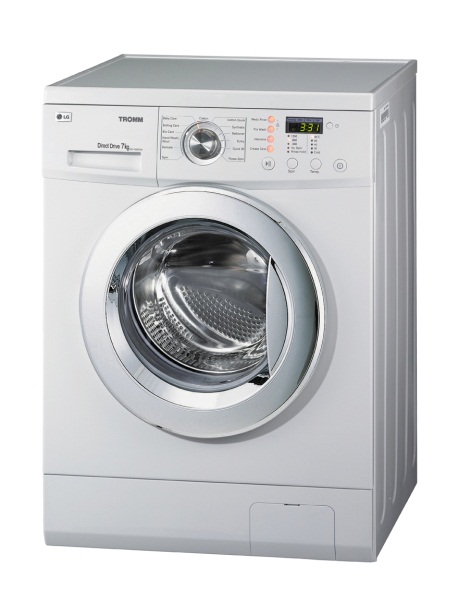 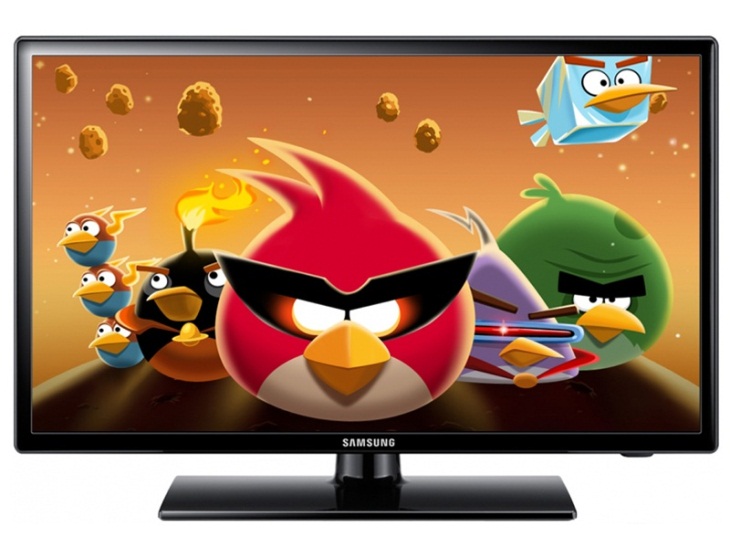 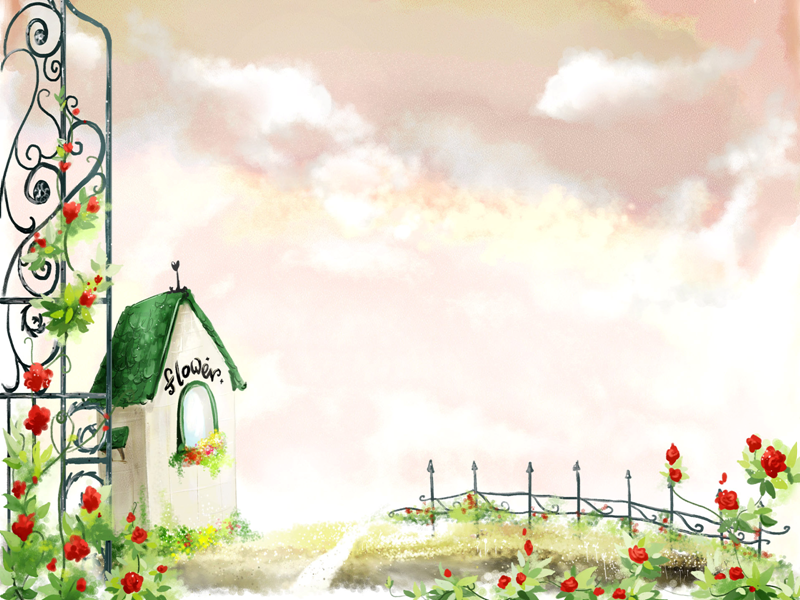 Trò chơi: Cái gì biến mất?
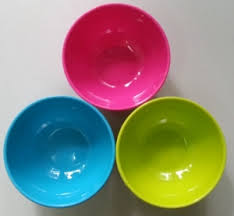 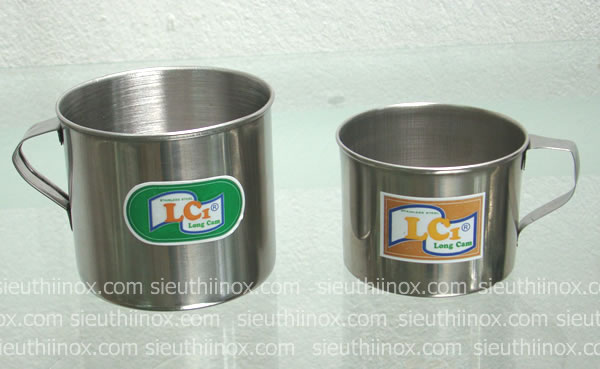 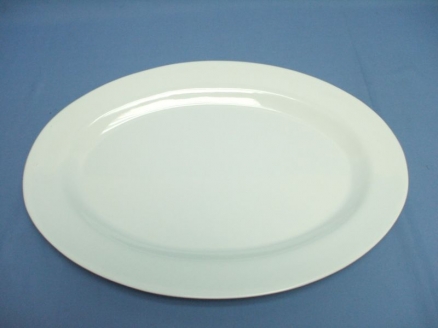 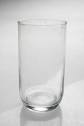 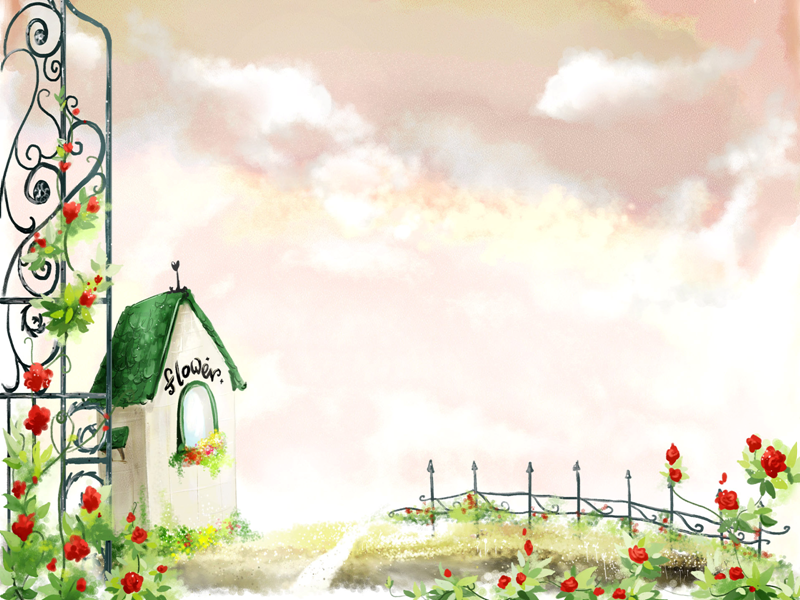 Trò chơi 2: Thi xem ai nhanh?
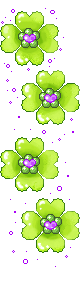 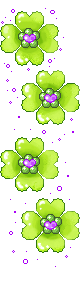 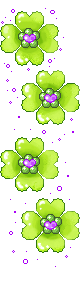 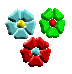 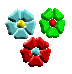 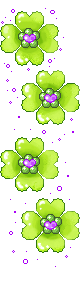 Bài học đến đây là kết thúc
Chúc các cô mạnh khỏe
Chúc các bé chăm ngoan, học giỏi
Hẹn gặp lại
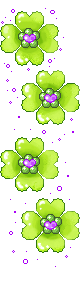 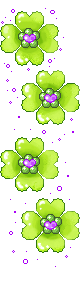 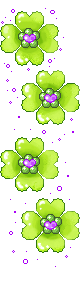 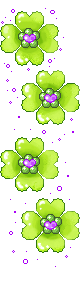 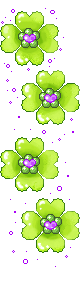 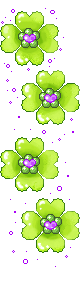 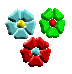 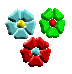